THE BOOK OF JOB“Living Above Mediocrity”
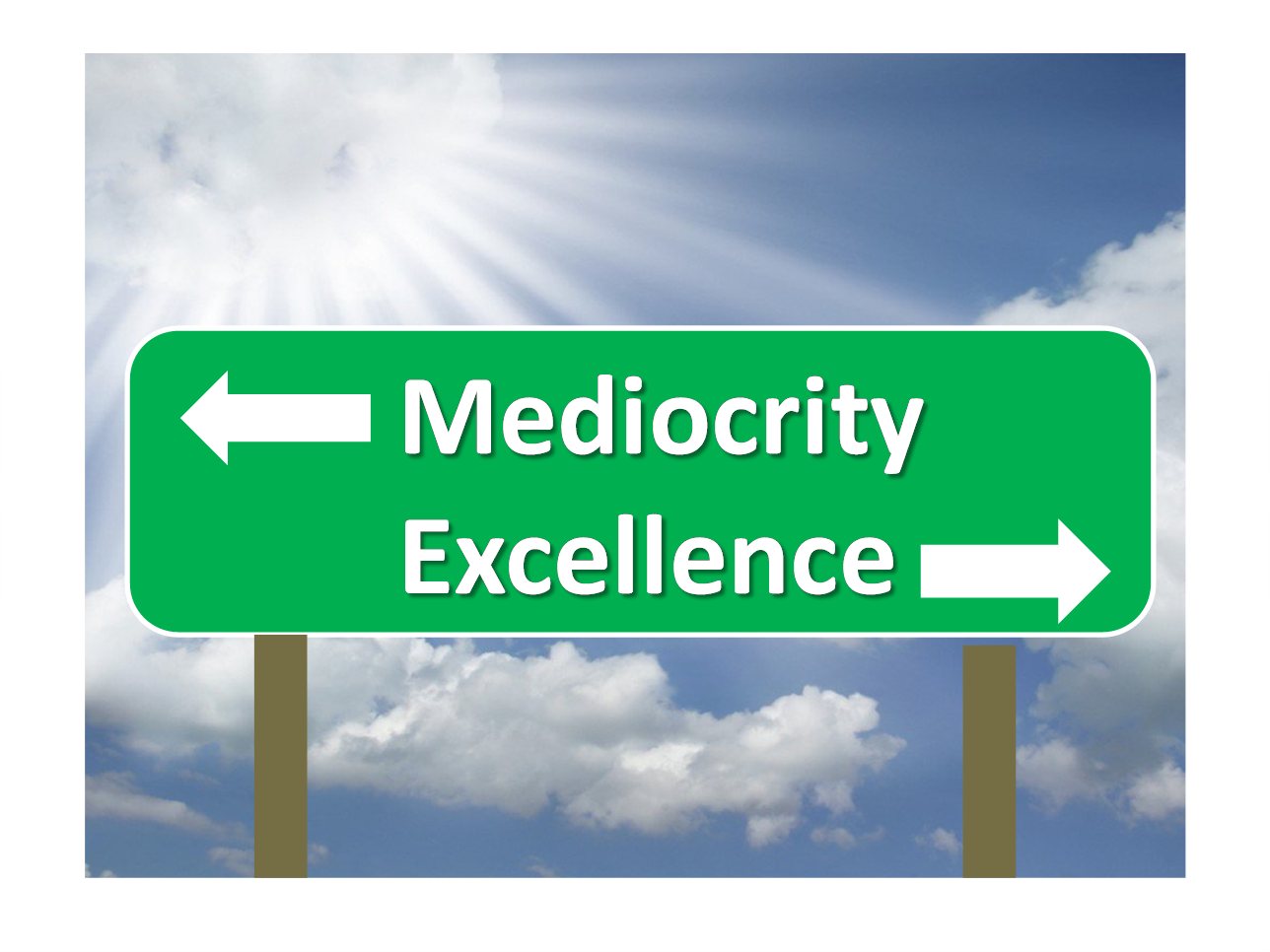 Text: Job 1:1-3
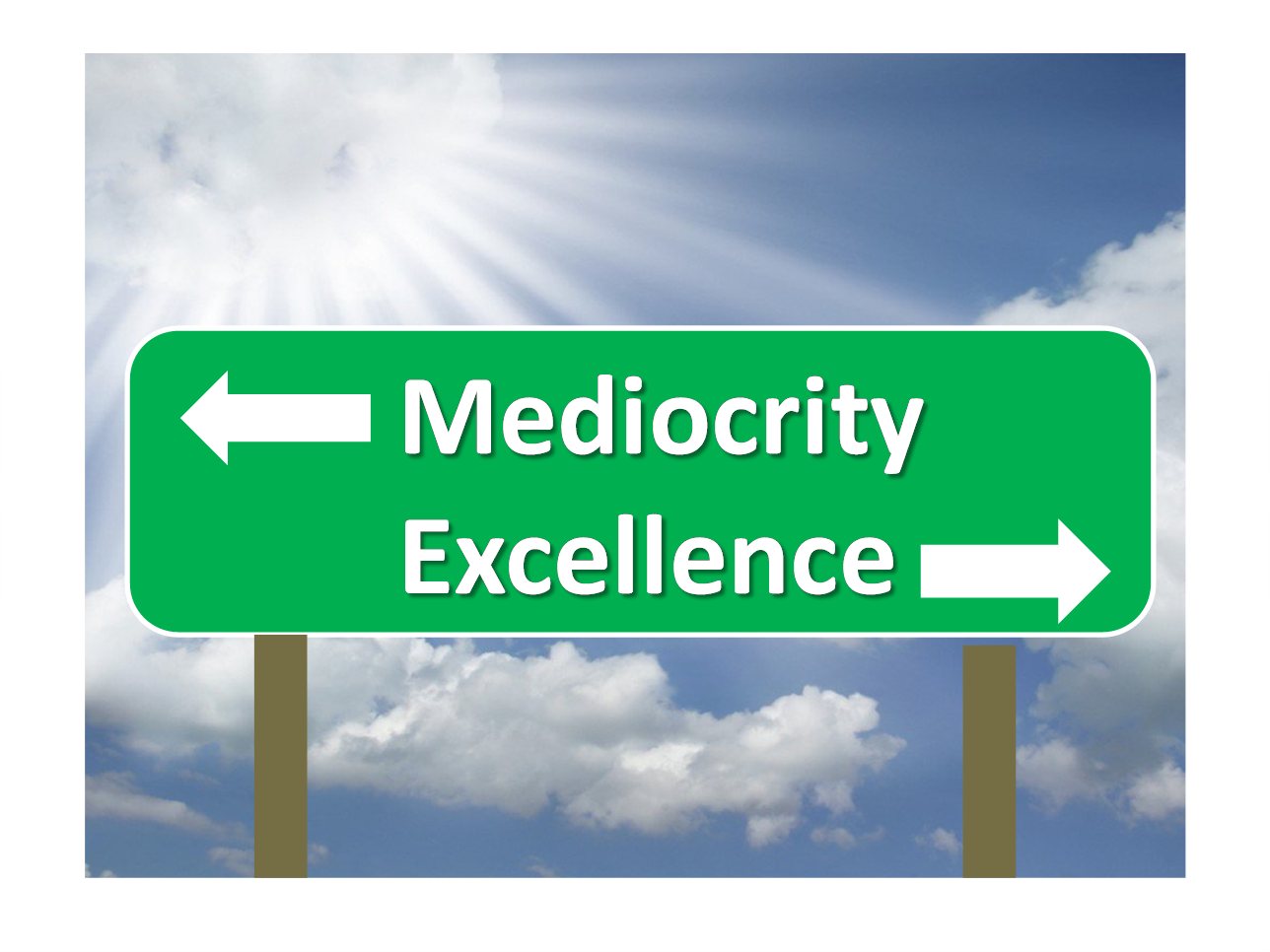 I. JOB’S PERSONALITY (Job 1:1)	A. He was NOT a Fictional Character - He was Real“There was a man in the land of Uz whose name was Job.”	Job 1:1a
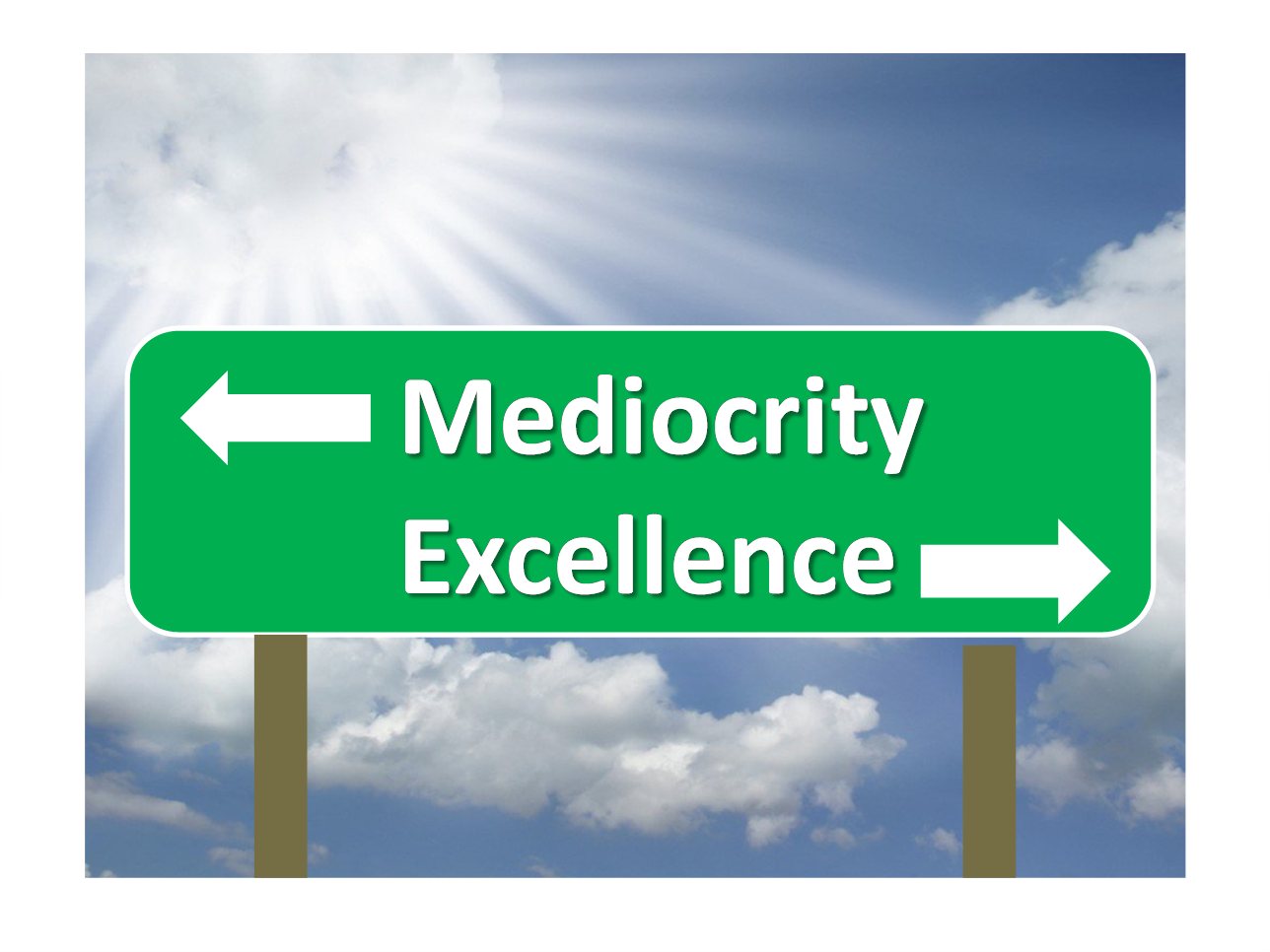 A. He was NOT a Fictional Character - He was Real“Son of man, if a country sins against me by being unfaithful and I stretch out my hand against it to cut off its food supply and send famine upon it and kill its people and their animals, 14. even if these three men—Noah, Daniel and Job—were in it, they could save only themselves by their righteousness, declares the Sovereign Lord.”	          Ezekiel 14:13-14
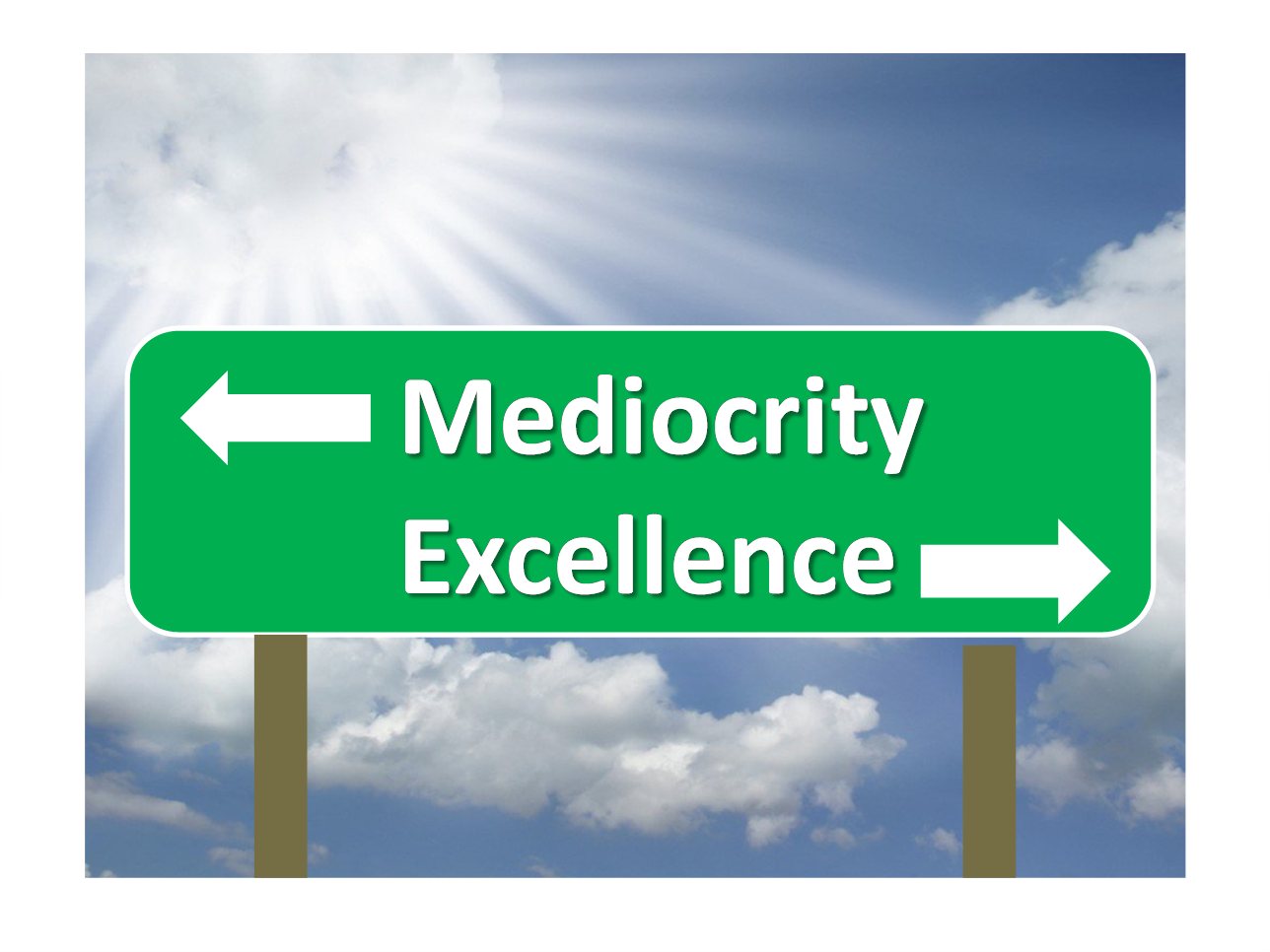 A. He was NOT a Fictional Character - He was Real“As you know, we count as blessed those who have persevered. You have heard of Job’s perseverance and have seen what the Lord finally brought about. The Lord is full of compassion and mercy.”		James 5:11
B. He Came from the Land of Uz
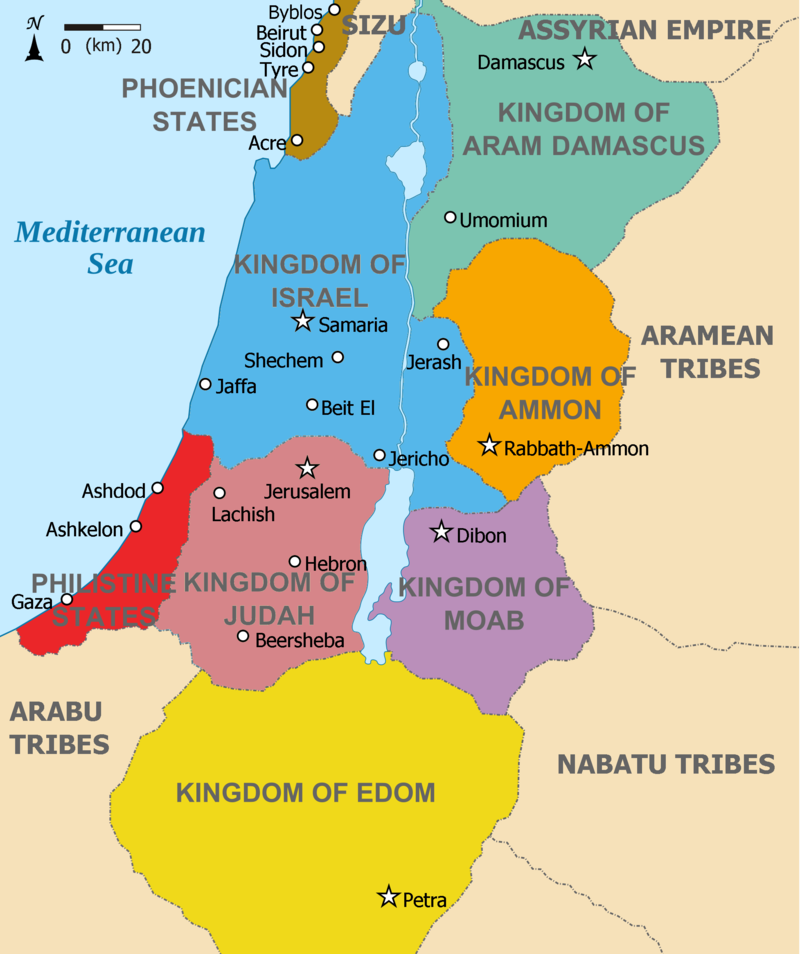 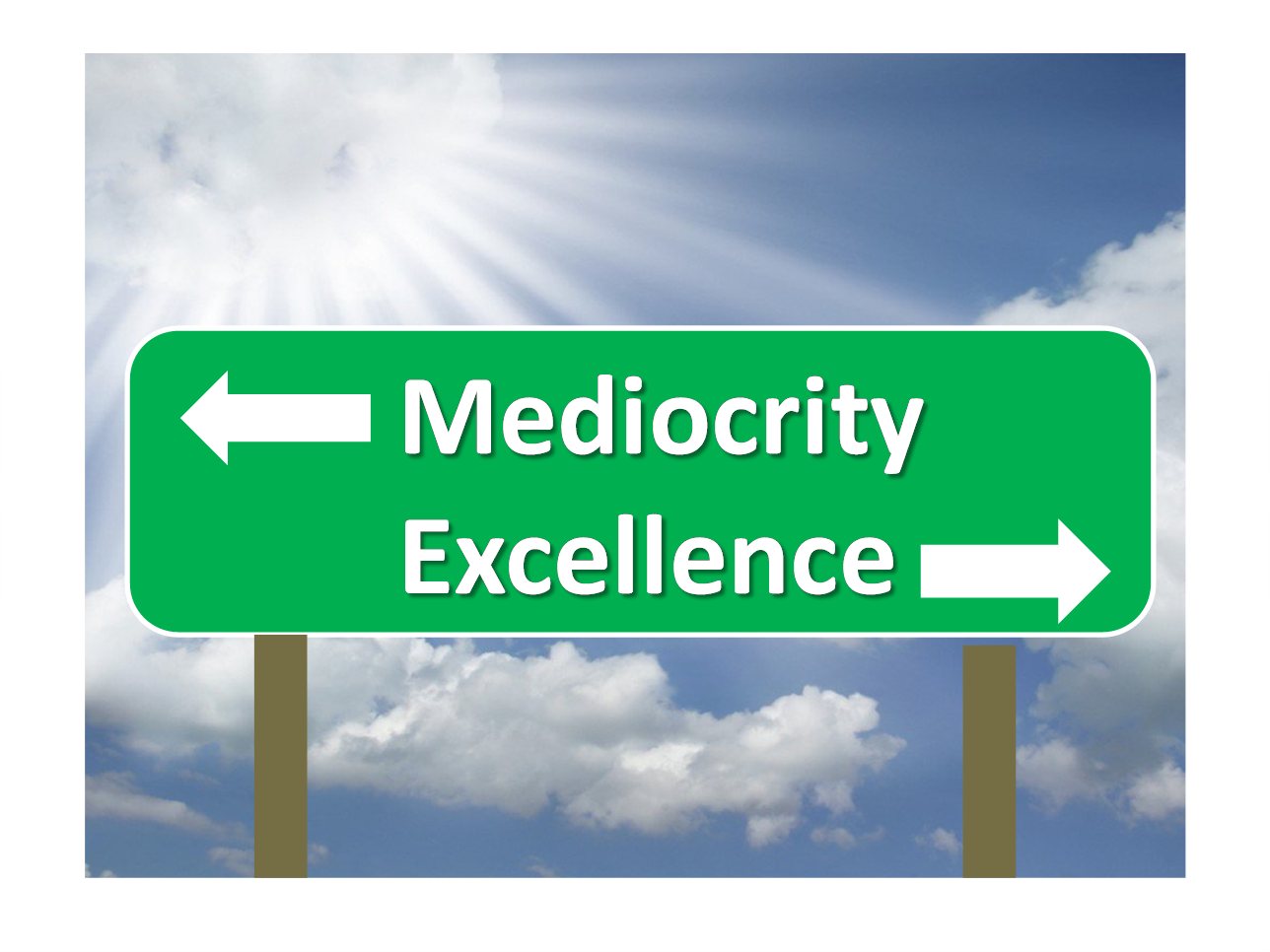 C. The Meaning of Job’s Name
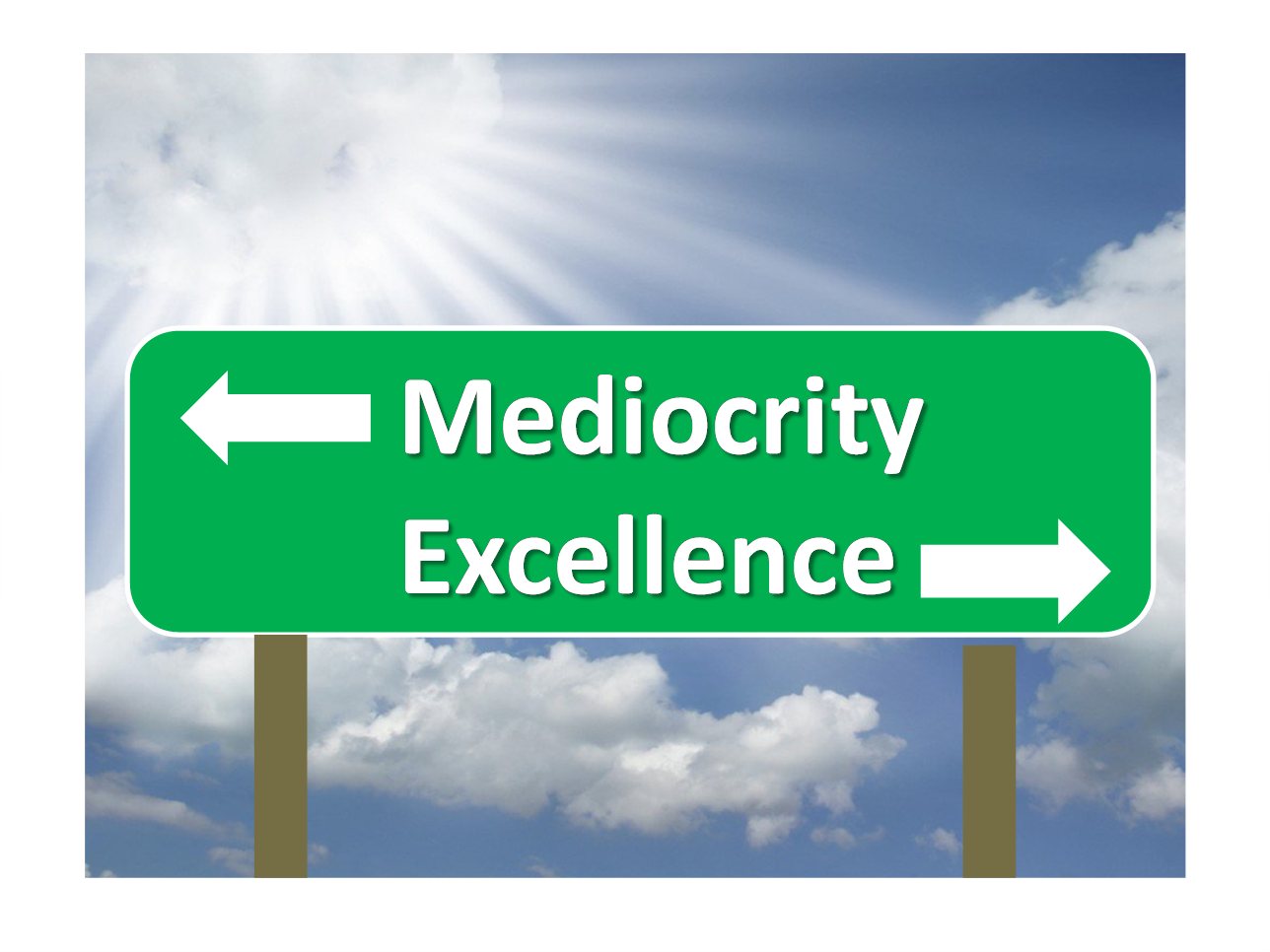 The name “Job” 
means “the persecuted” or “the penitent.”
II. JOB’S PERFECTION (Job 1:1b)
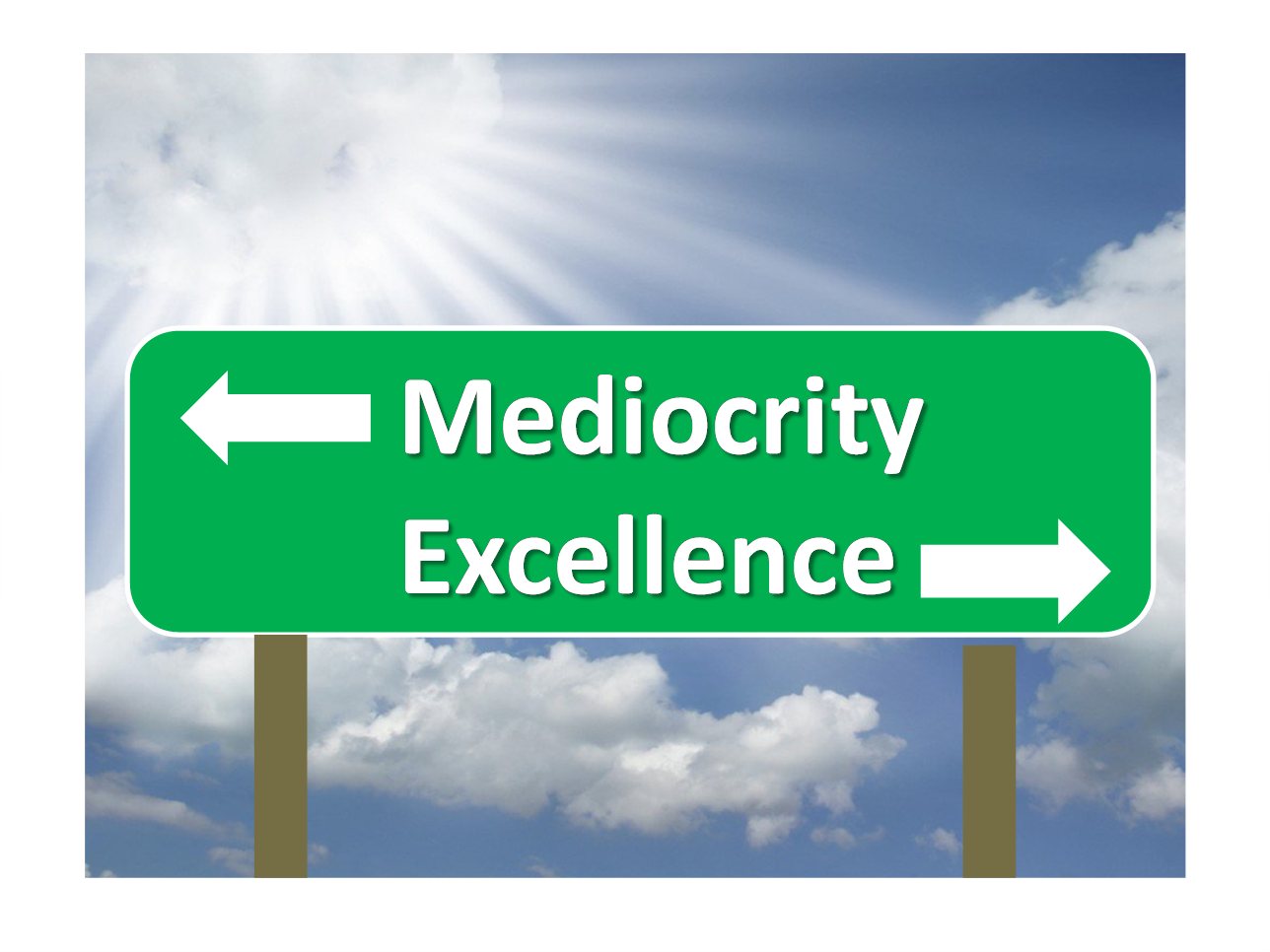 “And this man was blameless and upright, fearing God and shunning evil.”
			Job 1:1b

“Let perseverance finish its work so that you may be mature and complete, not lacking anything.”
			James 1:4
II. JOB’S PERFECTION (Job 1:1b)
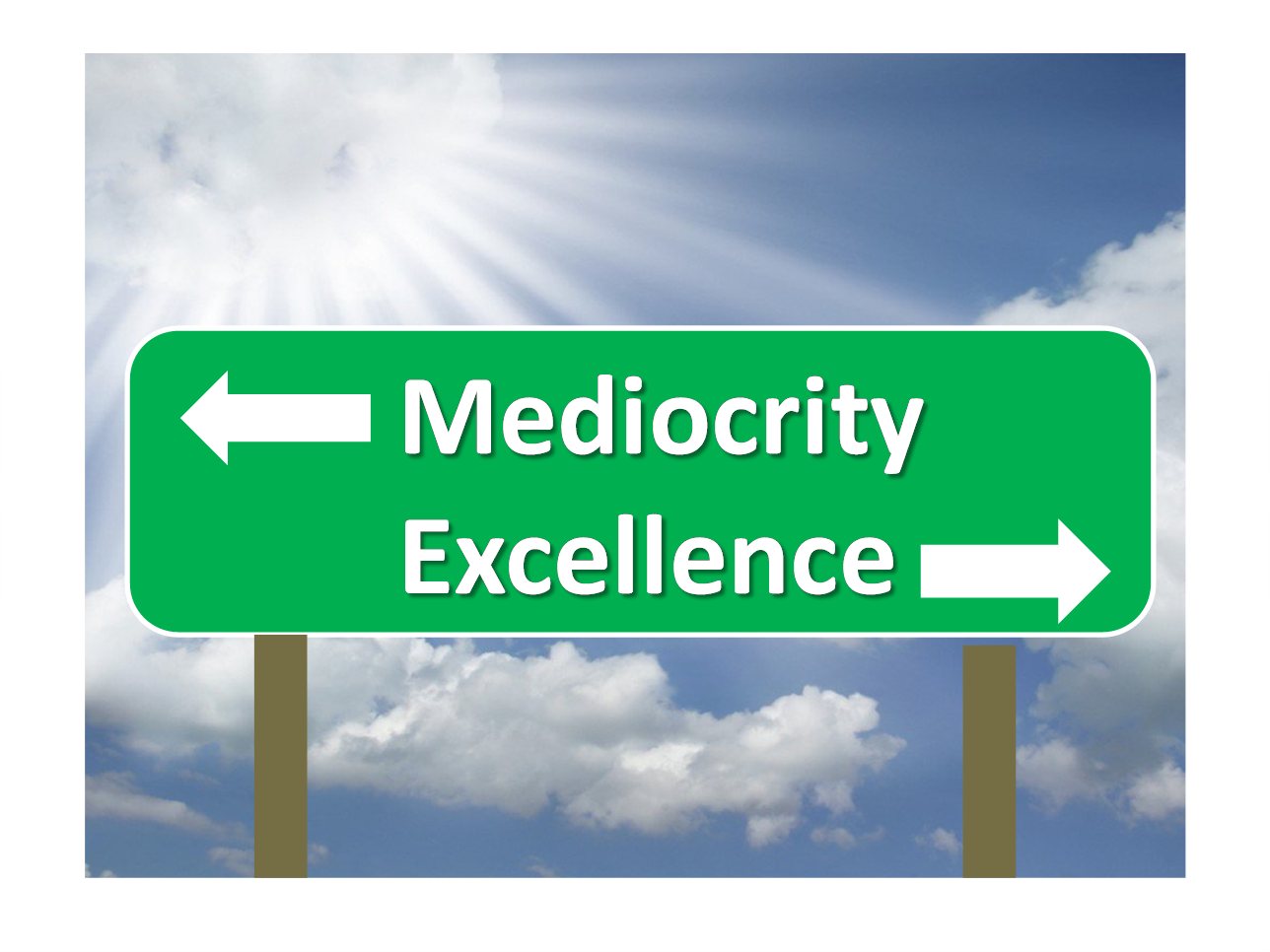 “Oh, that my ways were steadfast in obeying your decrees!
6. Then I would not be put to shame when I consider all your commands.
		Psalm 119:5-6
III. JOB’S PROSPERITY(Job 1:2-3)A. His Children (Job 1:2)
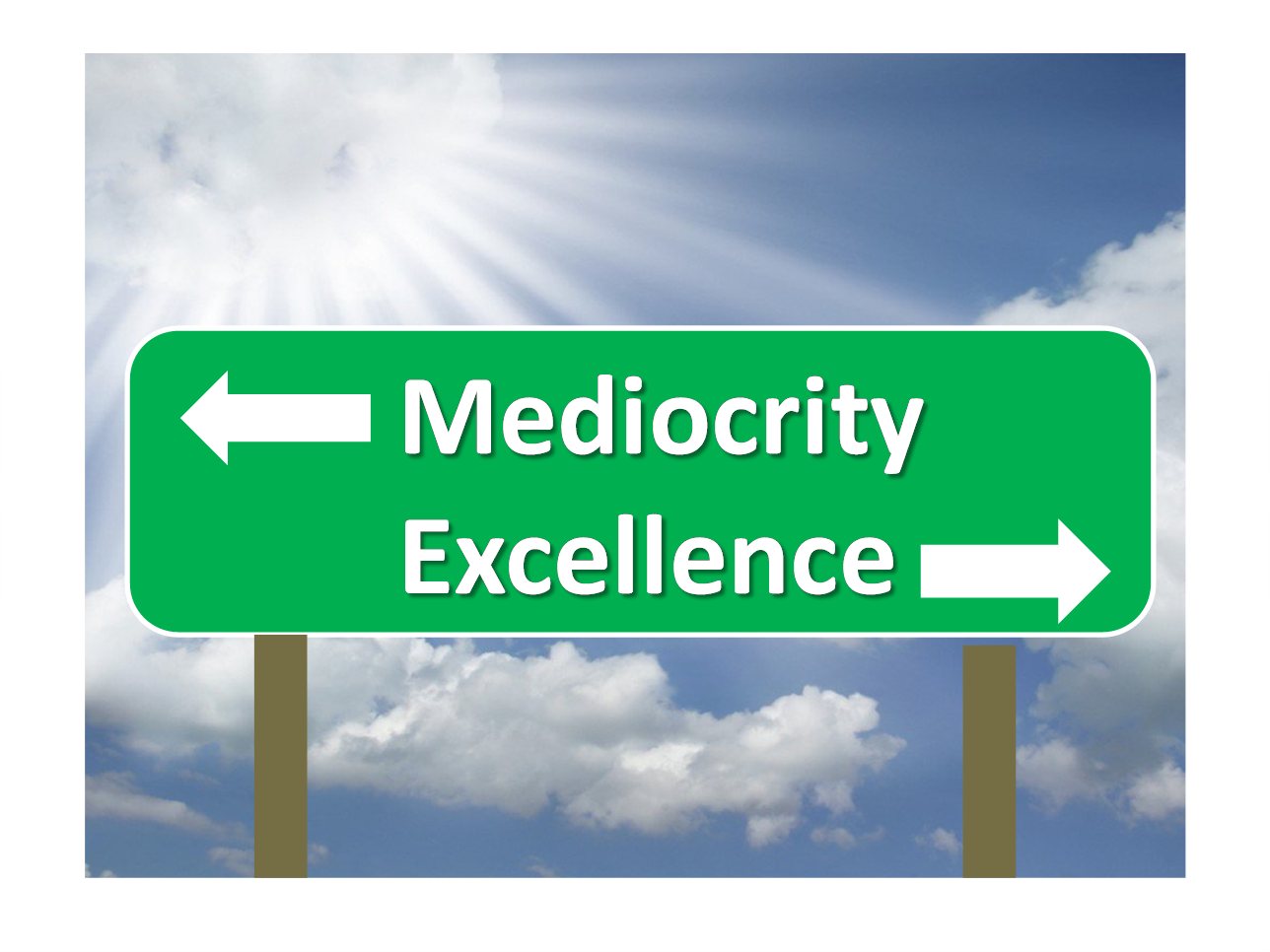 A. His Children (Job 1:2)
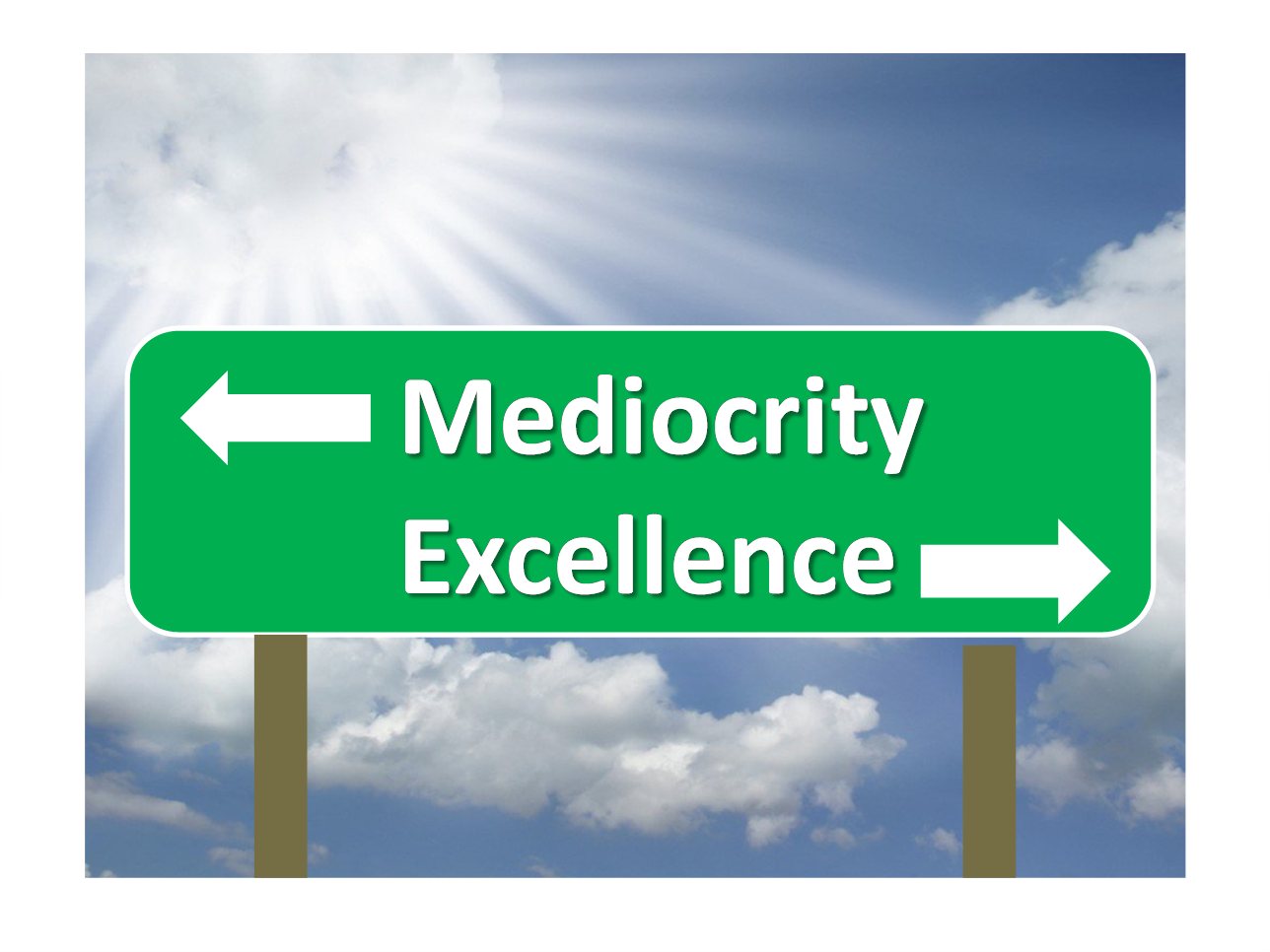 B. His Property (Job 1:3)
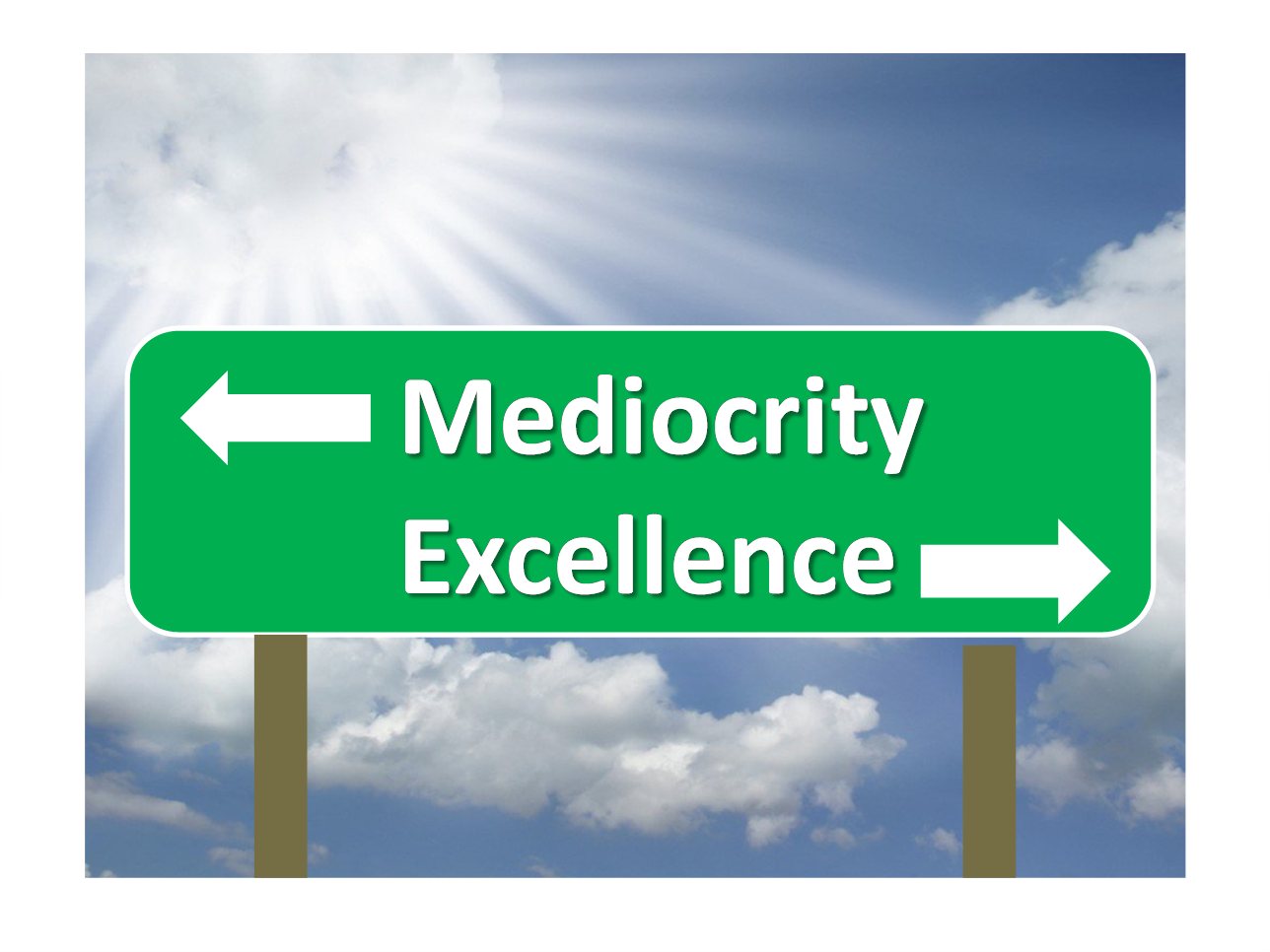 B. His Property (Job 1:3)
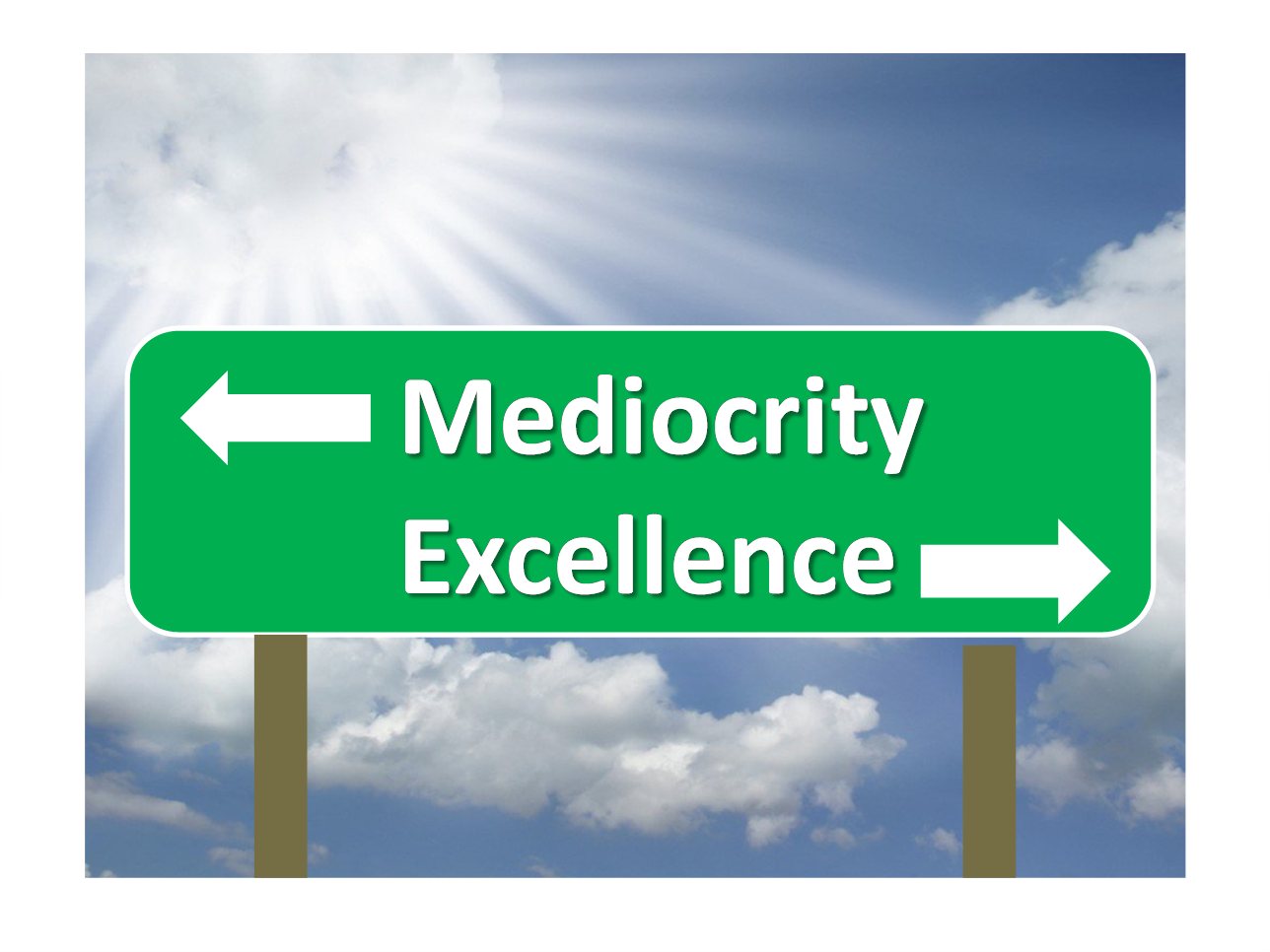 B. His Property (Job 1:3)
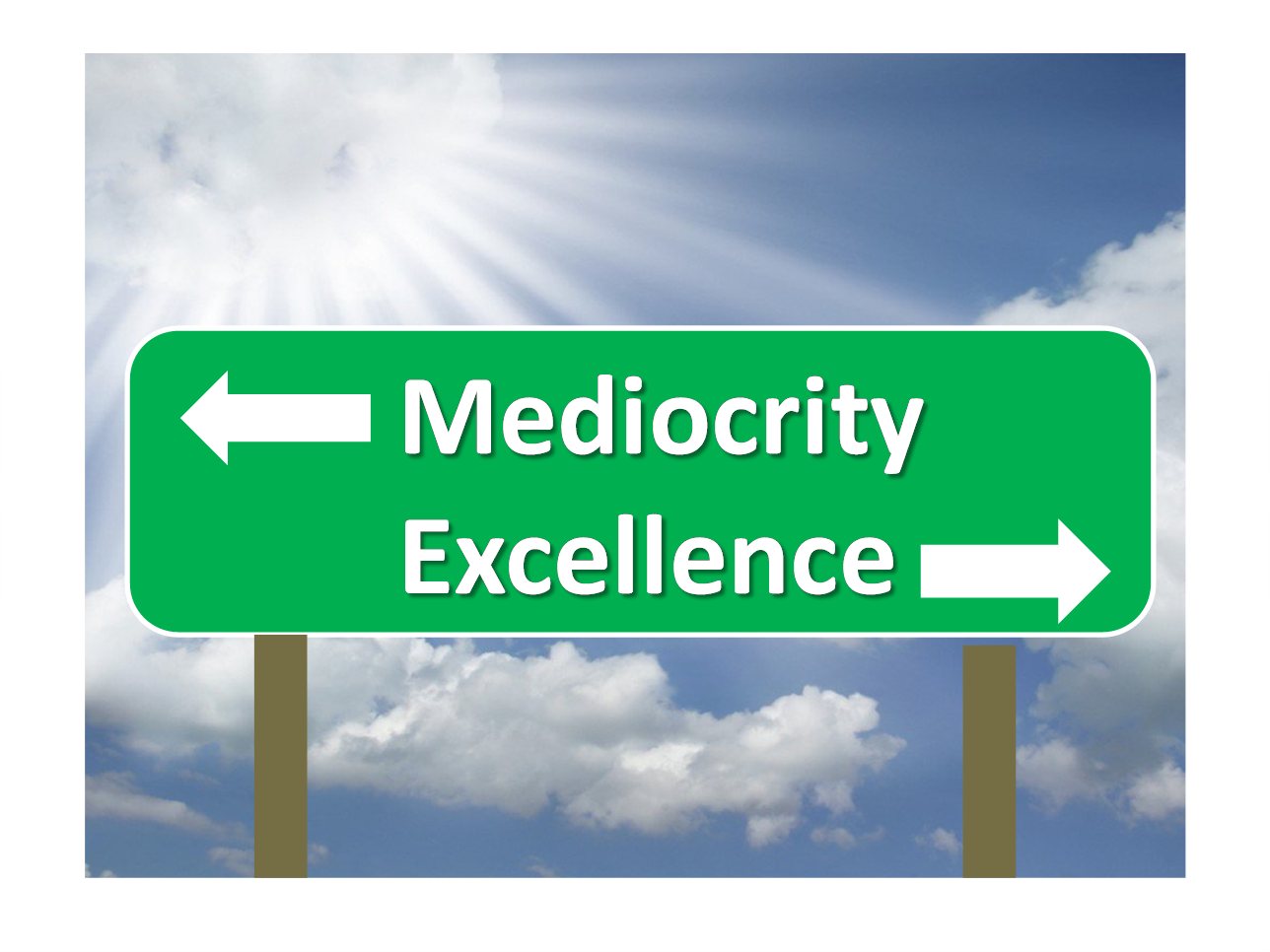